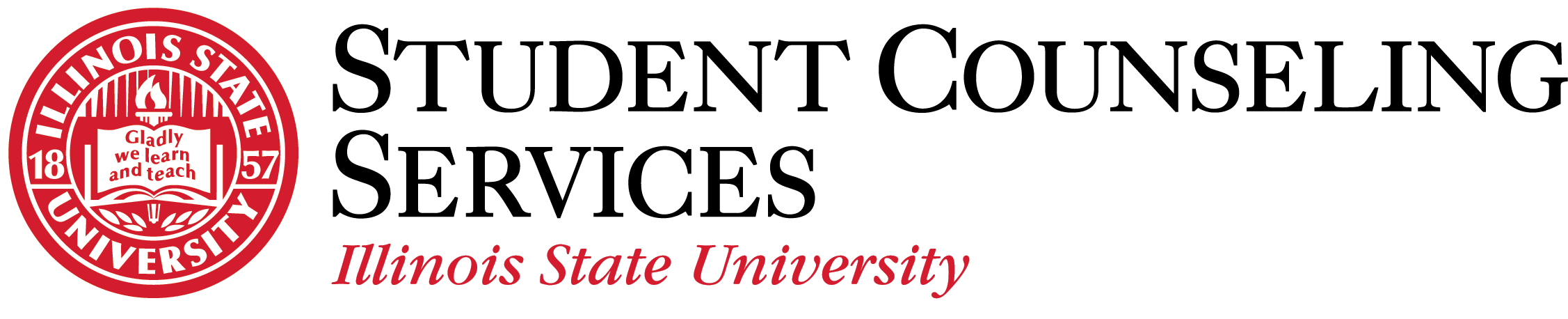 MISSION
“Student Counseling Services seeks to provide a safe, welcoming, and affirming environment for all students. We also seek to foster a diverse campus community of safety, inclusiveness, and respect. We therefore commit ourselves to creating an environment based on our values that allow our diverse student body to access care, receive high quality services and take positive pathways to mental health.”

All so that we support students in their ability to persist in their academics
Carrie Haubner,  PsyDInterim DirectorStudent Counseling Services
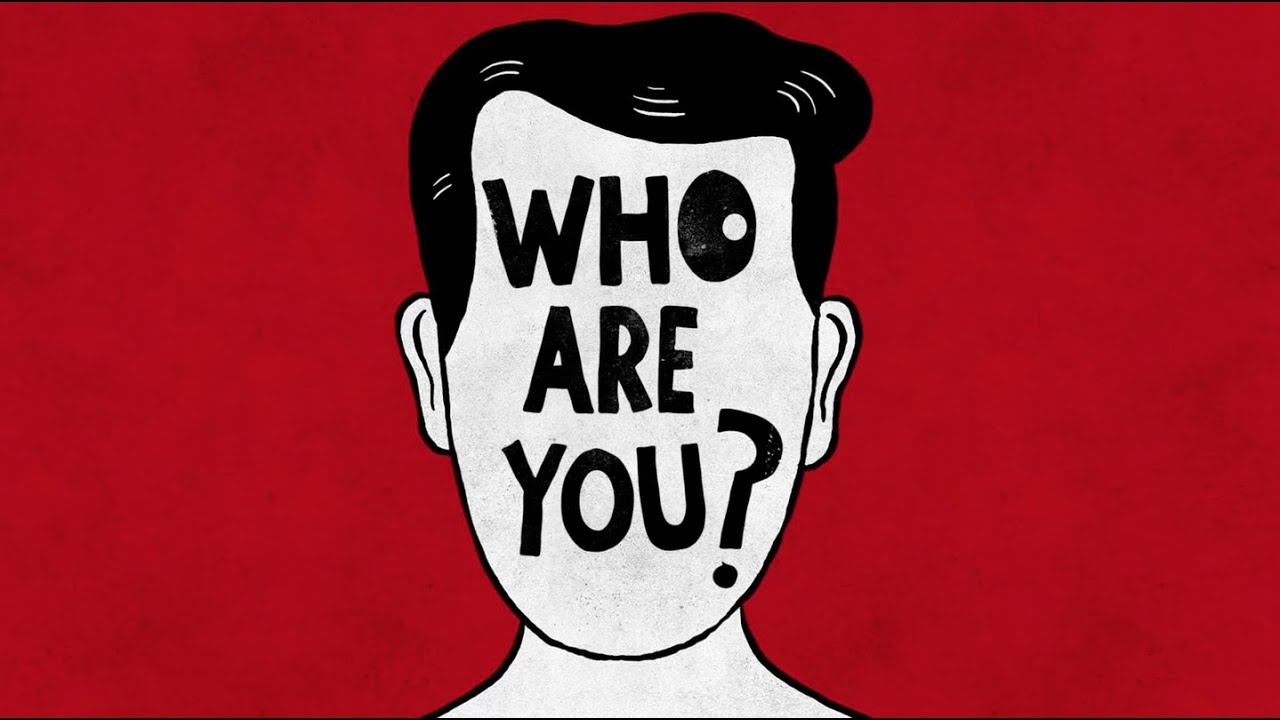 The Clinical Services area of SCS provides high quality, culturally competent, professional, psychological services to students who need such assistance.  The services offered are designed to help students resolve problems that might significantly impair their ability to function adequately and/or succeed academically.  Our goal is to help bring about timely and lasting resolution of the problems, employing the best techniques and services possible.  
The Clinical Services area encompasses the following areas:  
24-hour emergency crisis intervention service including daytime emergency (DTEM), ProtoCall, an afterhours on-call service, and evening and weekend on-call rotation. SCS staff also monitor students of concern through Redbird Care Team and University Housing. 
Triage appointments which provide students access to a staff counselor to assess concerns and make a referral to the most appropriate resource 
Time-limited (12-20 sessions), semiweekly individual therapy for a variety of personal and/or vocational concerns,  
Group counseling, including general therapy groups, topical groups, and population specific interpersonal process groups  
Couples counseling for intimate partners, roommates, siblings, etc. 
Referral coordination (case management) services for the assistance in identifying and transitioning  clients to community providers 
The mulitidisciplinary Eating Concerns and Assessment Treatment Team  
Psychological assessment 
Confidential advising for students who have experienced (or been charged with) sexual assault, sexual harassment, stalking or domestic/interpersonal violence 
Specialized services such as EMDR  
Teletherapy services 
Auxiliary services such as the Relaxation Room, WellTrack and WellConnect 
Embedded positions in Athletics and the Multicultural Center
Process of Connecting for Clinical Services
Approach to Triage
Guiding Questions:
1. Is SCS the most appropriate place for the student to get their needs met?	
2. If SCS, why not group?
What We Guarantee
Guarantee that students will leave with a recommendation of a level of care that is appropriate to meet their needs
Trends in student concerns since the pandemic…
Trends in student concerns that have arisen since the pandemic…
Difficulties connecting on campus
Increased trauma (e.g., DV, family of origin distress)
Recognition of
MULTIPLE pandemics = Demands for Social Justice
Virtual learning
Challenges in transitioning back to social settings/campus as a result of increased isolation
Transitions from virtual high-school to in-person college has been overwhelming
Increase in eating concerns/disordered eating behaviors
Trends in Student Traffic
Increased suicidality and  
      access for crisis services

     More clients who warrant  
     longer-term treatment
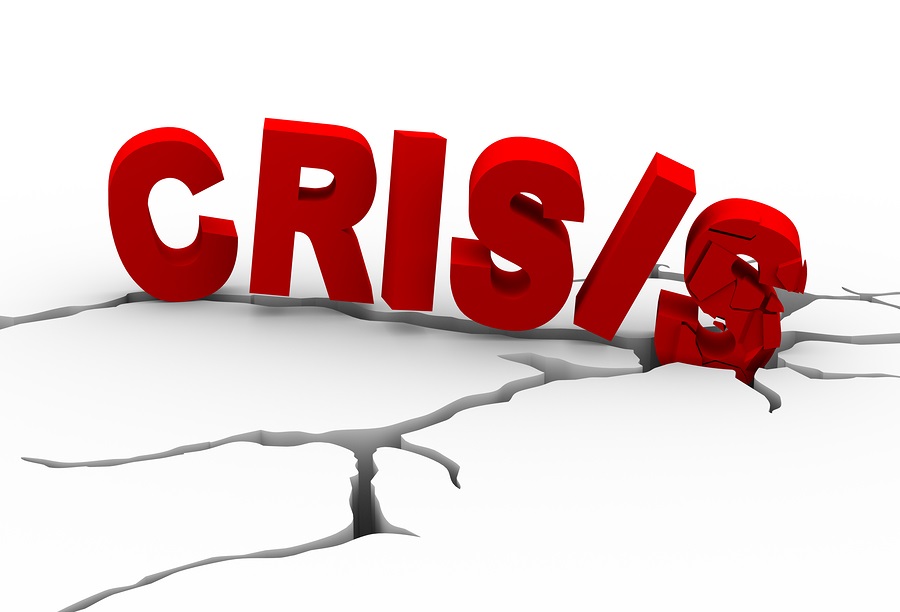 While you wait..
Redbirds Keep Thriving
https://studentaffairs.illinoisstate.edu/keepthriving/
WellTrack
https://ilstu.welltrack.com/
Feel Better Workshops
https://redbirdlife.illinoisstate.edu/event/7585169
Redbirds Reach Out
Mindfulness
Utilizing Counseling in the Community
Psychology Today*:
https://www.psychologytoday.com/us
WellConnect:
https://counseling.illinoisstate.edu/services/wellconnect/
Student Counseling Services Referral Database*:
https://illinoisstate.knack.com/scs-local-providers-referral#home/table-view/
 Student Counseling Services Case Manager
Referred off triage or a “direct case management appointment”
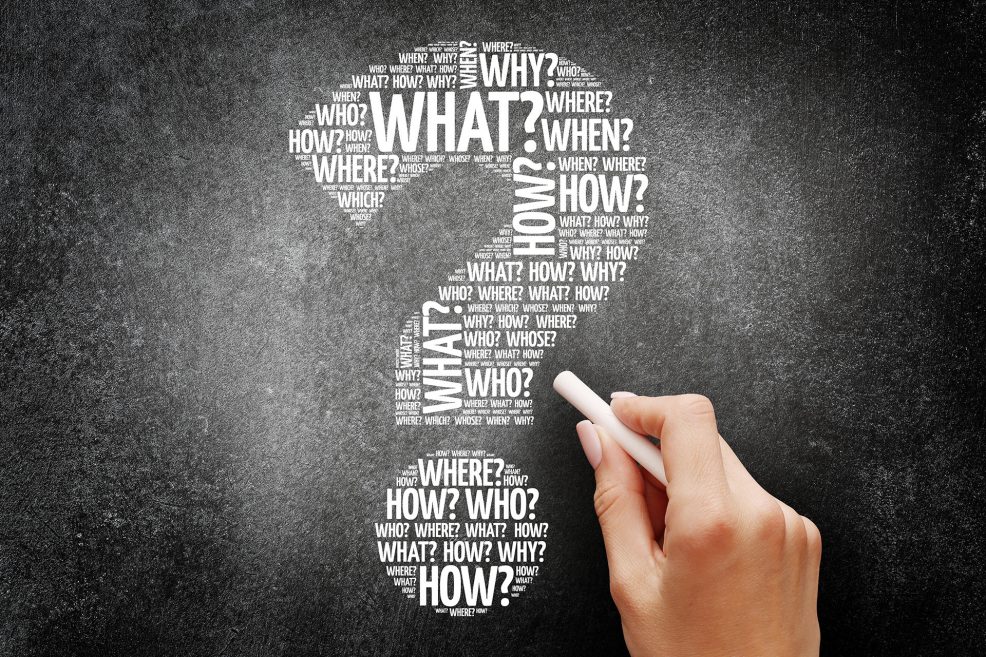